INTRODUCTION TO FUNDED RESEARCH
WHY RESEARCH?
It is the mission of Doctoral Research Universities
Intellectually exciting; challenging; leads to lifelong learning
Creates credibility with peers
Solves real problems; addresses real issues
Visibility to University	reputation, ranking, enrollments, recruiting of faculty and students
Economic development, clinical, commercial, and business opportunities
Research Universities are vibrant, exciting places to learn and teach and work
As faculty you train, educate, and mentor students
Graduate and undergraduate students engaged in research are better prepared for the workforce and have a higher probability of graduation
HOW TO START RESEARCH AT SIUC?
1. Set up your lab or studio
Use your start up to purchase and install equipment
2. Hire students
Talk to your Director of Graduate Studies to get access to applications
The Grad School has a program to bring the best prospective students to visit campus
Personal contact matters
Look to recruit the most talented students from your classes
The established stipends are minima. Be nationally competitive
Undergraduate research students can be prepared to join your research in future years
3. Start preparing for your external funding proposals
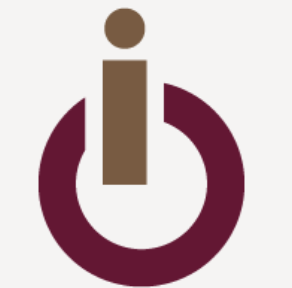 HOW TO IDENTIFY FUNDING SOURCES
Let’s divide disciplines very broadly:
Medicine
STEM
Social Sciences
Humanities
Arts
Other
Medical research is funded by almost all Federal agencies except NSF
(Learn abbreviations  )
STEM research is funded by all Federal Agencies
Social Science research is funded primarily by NSF
Humanities and Arts research is funded primarily by the NEH and the NEA
State agencies also fund major research efforts
Foundations (family, private, corporate) and individual donors also fund all research
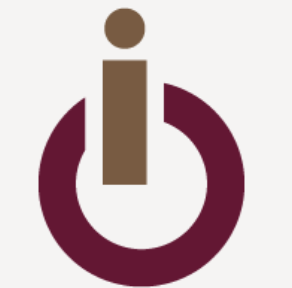 TOTAL REQUESTED R&D FY23
SOME 2023 FUNDING SOURCES
HOW TO IDENTIFY THE RIGHT AGENCY
Each agency has a mission
Study the basic mission to understand how your research fits
Each agency has subdivisions (directorates, programs, etc.)
Identify the ones that fit your research
Each agency has:
Application deadlines
Application format, rules, etc.
Eligibility criteria
Example: AFOSR YIP
The principal investigator of a proposal must be a U.S. citizen, national or permanent resident, holding a full-time tenure-track or tenure-track-equivalent faculty position, and has received his/her doctorate or equivalent degree  by 1 April 2016 or later. 
The FY24 Young Investigator Program (YIP) accepts white papers by June 12, 2023, and proposals until August 14, 2023. 
Up to $450,000 for 3 years
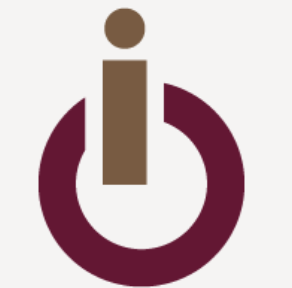 HOW TO IDENTIFY THE RIGHT AGENCY (ii)
Talk to your colleagues and mentors
Come to our workshops. 
In Spring 2024:
Proposal writing
How I learned to be a mentor
Working with State agencies
R&D with industry
Early Career Funding Opportunities
Planned for Fall 2024:
Beyond NSF  (DOD, NIH, NASA, USGS, DoE, DOT, etc.)
Types of NSF Grants
Identifying Funding Opportunities for the Arts and the Humanities
Research Discovery Workshop
Team building
Opportunities for all disciplines
My office sends out major research opportunities to build teams
PIVOT
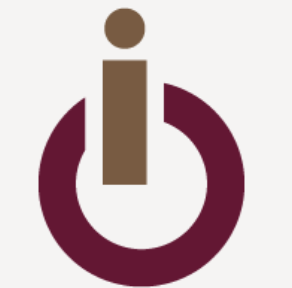 HOW TO IDENTIFY THE RIGHT AGENCY (iii)
Funding Agencies want to spend their funds
This is their mission description: use the funds to support research, development, and creative activities

But sometimes it is hard to find out where to apply
https://grants.nih.gov/funding/searchguide/index.html#/

Now what??
Come to our workshops
Talk to your colleagues and mentors
Talk to the Program Managers / Program Directors
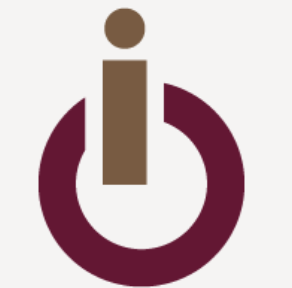 MAKING CONNECTIONS
What is on an RFP/BAA/FFO/etc. is not always 100% what an agency is looking for or it can be unclear or confusing
The PD/PM knows for sure
Reach out to them to learn
How?
Every program needs reviewers. Send a 2 page CV volunteering to be a reviewer and panelist
You will find out very quickly if you fit the Directorate’s mission
You have built ONE connection
Write a 2 page white paper describing your research idea and email it
You may get feedback. SECOND connection
Some agencies are better than others in responding. So are some PMs 
Ask the PM for a meeting to learn about the agency and to present your ideas
Could be remote or in person. THIRD connection
Respond to RFIs
These are not as often, but worthwhile. PIVOT can track for you. FOURTH connection.
Take advantage of all opportunities to connect with industry, government labs, companies
Be part of SIU’s TIE, visits to Argonne, talks by industry, and -of course- our workshops
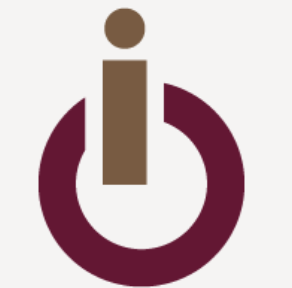 MAKING A GOOD IMPRESSION
Keep your web site current
Put links to your vita and publications!
When contacting agencies be prepared
Do your research
Know your elevator speech
If you give us your white papers this Spring semester expert reviewers will comment on them
Listen, listen, listen
Offer to review proposals
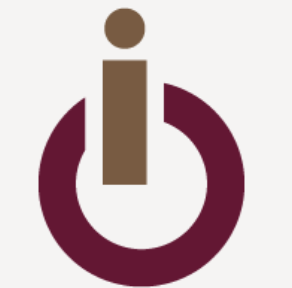 INTERNAL SUPPORT
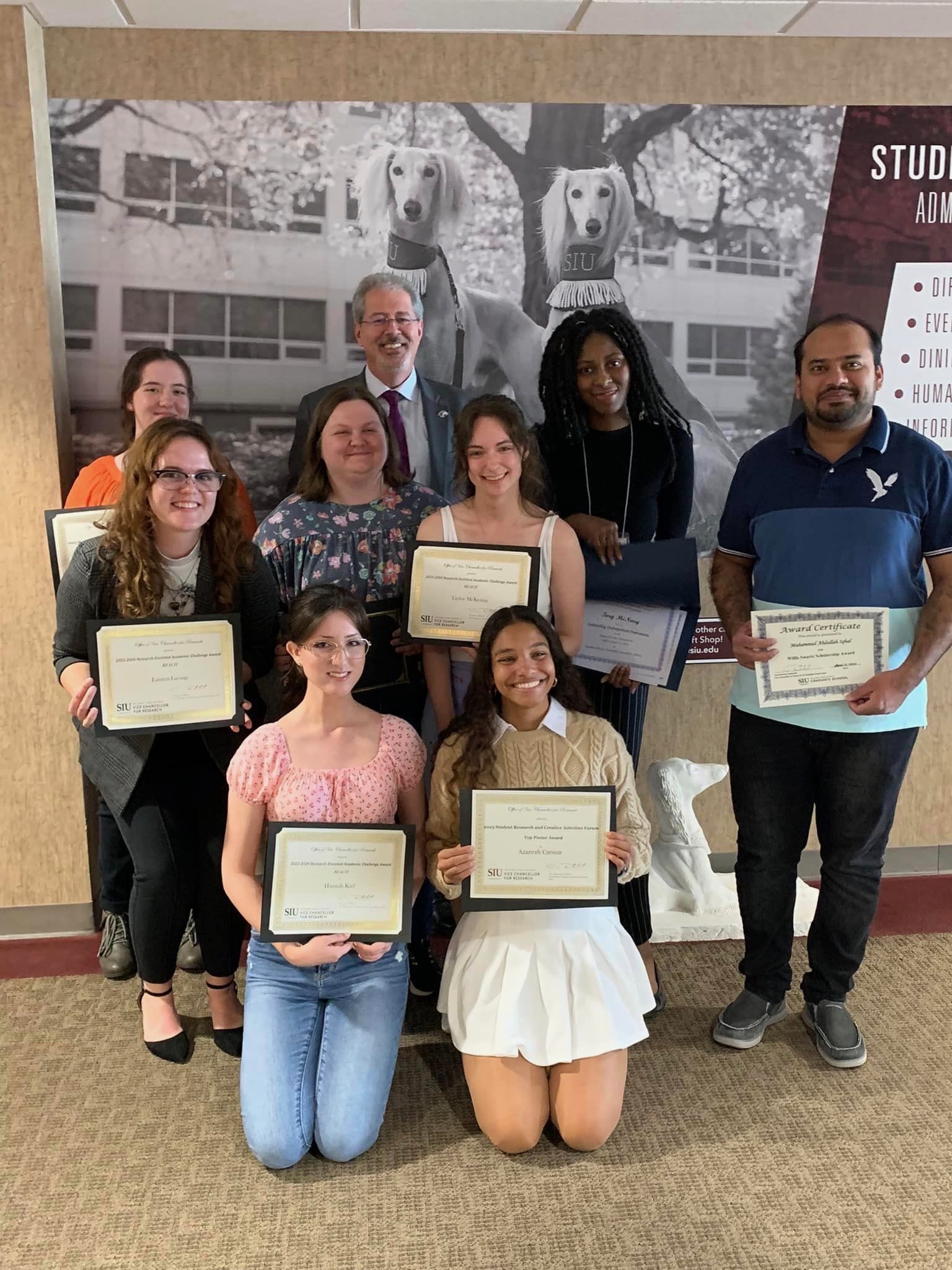 Starting a research career is not easy. We are here to help:
OSPA
Compliance
Proposal mentor team
Research Centers
Seed grants
SIU System to build collaborations with SoM
Meyer Research Center
Advanced Energy Institute
Proposal Development Support
SIU Foundation
Student research support
REACH
Fellowships
Workshops, Research Discovery, Creative Activities and Research Presentations (CARP), Graduate Student Research Forum, Professional Development for Graduate Students, Conference Travel Support for Faculty, Support to Visit Funding Agencies
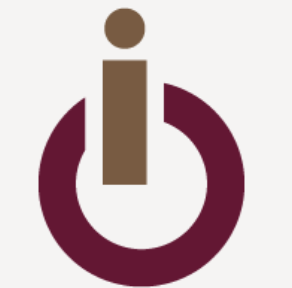